CMPE/SE 131Software EngineeringFebruary 7 Class Meeting
Department of Computer EngineeringSan José State UniversitySpring 2017 Instructor: Ron Mak
www.cs.sjsu.edu/~mak
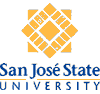 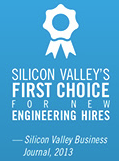 We Have Teams!
Clippers
CMPE
Derailed Ruby
Fitness
Foodies
Frontier
GPS
Hyper Ruby
M.E.G.A.
NoName3
Pear
Team 131
Team NVC
The Best
The Bugsters
The Warriers
2
New Document
Ruby on Rails Quick Start Guide
https://goo.gl/uRdNhF
3
Full Stack Framework
Includes everything you need to build a web application that:

accepts user input
queries databases
responds with dynamically generated web pages
4
Three Types of MVC Objects
Model objects 
Maintain the data and knowledge of your application.

View objects 
Display the model to the user.
The presentation layer.

Controller objects 
Manage the application flow.
Handle user interactions.
5
Update the Database
Make changes to the record variable, and then call the save method.
The save method returns true upon success.
irb(main):020:0> post = Post.find 4
  Post Load (0.1ms)  SELECT  "posts".* FROM "posts" 
                     WHERE "posts"."id" = ? LIMIT 1  [["id", 4]]
=> #<Post id: 4, title: "Third post!", body: "This is my third post.",     created_at: "2016-02-04 08:47:56", updated_at: "2016-02-04 08:47:56">
irb(main):021:0> post.body = "My 3rd post."
=> "My 3rd post."
irb(main):022:0> post.save
   (0.1ms)  begin transaction
  SQL (18.5ms)  UPDATE "posts" SET "body" = ?, "updated_at" = ?                 WHERE "posts"."id" = ?  [["body", "My 3rd post."],                   ["updated_at", "2016-02-04 09:22:53.133946"], ["id", 4]]
   (6.2ms)  commit transaction
=> true
6
Update the Database, cont’d
The update method does the save.
Returns true upon success.
irb(main):023:0> post = Post.find 5
  Post Load (0.1ms)  SELECT  "posts".* FROM "posts"                      WHERE "posts"."id" = ? LIMIT 1  [["id", 5]]
=> #<Post id: 5, title: "Fourth post", body: "This is my fourth post.",     created_at: "2016-02-04 08:52:05", updated_at: "2016-02-04 08:52:05">
irb(main):024:0> post.update body: "My 4th post"
   (0.1ms)  begin transaction
  SQL (19.2ms)  UPDATE "posts" SET "body" = ?, "updated_at" = ?                 WHERE "posts"."id" = ?                    [["body", "My 4th post"],                    ["updated_at", "2016-02-04 09:30:23.755547"], ["id", 5]]
   (2.8ms)  commit transaction
=> true
7
Delete Records
Method destroy deletes records.
Returns the records that were deleted.
irb(main):025:0> post = Post.find 2
  Post Load (0.2ms)  SELECT  "posts".* FROM "posts"                      WHERE "posts"."id" = ? LIMIT 1  [["id", 2]]
=> #<Post id: 2, title: "Second post!", body: "This is my second post.",                  created_at: "2016-02-04 07:53:37",                  updated_at: "2016-02-04 07:53:37”>
irb(main):026:0> post.destroy
   (0.1ms)  begin transaction
  SQL (1.7ms)  DELETE FROM "posts" WHERE "posts"."id" = ?  [["id", 2]]
   (5.6ms)  commit transaction
=> #<Post id: 2, title: "Second post!", body: "This is my second post.",                  created_at: "2016-02-04 07:53:37",                  updated_at: "2016-02-04 07:53:37">
8
Delete Records
Method destroy_all deletes from a relation.
Returns the records that were deleted.
irb(main):027:0> Post.where(title: "Fourth post").destroy_all
  Post Load (1.6ms)  SELECT "posts".* FROM "posts" WHERE "posts"."title" = ?                         [["title", "Fourth post"]]
   (0.1ms)  begin transaction
  SQL (0.3ms)  DELETE FROM "posts" WHERE "posts"."id" = ?  [["id", 5]]
   (5.6ms)  commit transaction
=> [#<Post id: 5, title: "Fourth post", body: "My 4th post",                   created_at: "2016-02-04 08:52:05",                   updated_at: "2016-02-04 09:30:23">]
9
Query Calculations
Use methods count, minimum, and maximum.
irb(main):006:0> Post.count
   (0.2ms)  SELECT COUNT(*) FROM "posts"
=> 4
irb(main):007:0> Post.minimum :id
   (0.2ms)  SELECT MIN("posts"."id") FROM "posts"
=> 1
irb(main):008:0> Post.maximum :id
   (0.2ms)  SELECT MAX("posts"."id") FROM "posts"
=> 4
10
Database Schema
Stores the current state of your database.
db/schema.rb
ActiveRecord::Schema.define(version: 20160901224633) do

  create_table "posts", force: :cascade do |t|
    t.string   "title"
    t.text     "body"
    t.datetime "created_at", null: false
    t.datetime "updated_at", null: false
  end

end
11
Database Migrations
Ruby scripts that create and modify your database tables.

Example: Add a column to a table.

Stored in directory db/migrate.
Each script is time-stamped (GMT)  so that Rails can keep track of which migrations have already been run.

bin/rake db:migrate to run migrations.
12
Add a Column to a Table
The posts table currently has columns (fields) title and body.

Let’s add an author column:


Follow the naming convention add_ColumnName_to_TableName
bin/rails g migration add_author_to_posts author:string
bin/rake db:migrate
13
Data Validation
You want to validate data before it enters the database.
For example, ensure that the post title is not blank.
Edit app/models/post.rb
class Post < ActiveRecord::Base
  validates :title, :presence => true
end
irb(main):003:0> post = Post.new
#<Post id: nil, title: nil, body: nil, created_at: nil, 
         updated_at: nil, author: nil>
irb(main):004:0> post.valid?
=> false
irb(main):005:0> post.errors.full_messages
=> ["Title can't be blank"]
14
Table Associations
We will add a new comments table.

Each post has many comments.
One-to-many relationship between the posts table and the comments table.


Each comment will have a reference to the post that it belongs to.
Many comments can reference the same post.
bin/rails g model Comment author:string body:text post:references
bin/rake db:migrate
15
Table Associations, cont’d
Edit app/models/post.rb again to add the association:



See also app/models/comment.rb:



Restart the rails console.
class Post < ActiveRecord::Base
  validates :title, :presence => true
  has_many :comments
end
class Comment < ActiveRecord::Base
  belongs_to :post
end
16
Table Associations, cont’d
Create comments and associate them with posts:
irb(main):004:0> post = Post.first
  Post Load (0.2ms)  SELECT  "posts".* FROM "posts"  
                     ORDER BY "posts"."id" ASC LIMIT 1
=> #<Post id: 1, title: "First post!", 
          body: "This is my first post.", 
          created_at: "2016-02-04 23:48:11", 
          updated_at: "2016-02-04 23:48:11", author: nil>
irb(main):006:0> post.comments.create author: "Bob", body: "Bob's comment"
   ...
=> #<Comment id: 1, author: "Bob", body: "Bob's comment", post_id: 1, ... >
irb(main):007:0> post.comments
  Comment Load (0.2ms)  SELECT "comments".* FROM "comments" 
                        WHERE "comments"."post_id" = ?  [["post_id", 1]]
=> #<ActiveRecord::Associations::CollectionProxy 
      [#<Comment id: 1, author: "Bob", 
                 body: "Bob's comment", post_id: 1, ... ">]>
17
Table Associations, cont’d
irb(main):009:0> comment = Comment.create author: "Cindy", 
                                          body: "Cindy's comment"
   ...
=> #<Comment id: 2, author: "Cindy", body: "Cindy's comment", 
             post_id: nil, created_at: "2016-02-09 07:58:08", ... >
irb(main):023:0> post.comments<< comment
   ...
=> #<ActiveRecord::Associations::CollectionProxy 
   [#<Comment id: 1, author: "Bob", body: "Bob's comment", post_id: 1, ..., 
    #<Comment id: 2, author: "Cindy", body: "Cindy's comment", post_id: 1, 
    ... >]>
irb(main):024:0> post.comments
=> #<ActiveRecord::Associations::CollectionProxy 
   [#<Comment id: 1, author: "Bob", body: "Bob's comment", post_id: 1, ..., 
    #<Comment id: 2, author: "Cindy", body: "Cindy's comment", post_id: 1, 
    ... >]>
18
Controllers
Controllers receive commands from the user.
Alters the state of the model.
Modifies the view.
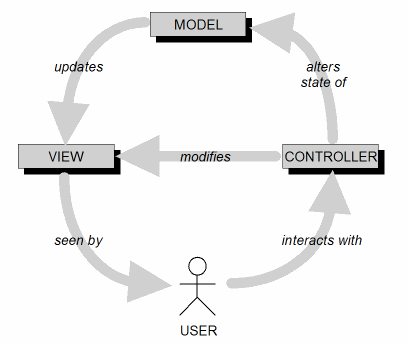 19
REST
Rails applications use REST by default.
Representational State Transfer
Software architecture for client-server applications.

RESTful systems communicate over HTTP.
HTTP verbs GET, POST, PATCH, DELETE

REST deals with resources (models).
20
Routing
Routes connect URLs to the application’s server code.

The most common type is the resource route.
Stored in config/routes.rb.
Rails.application.routes.draw do
  resources :posts do
    resources :comments, only: :create
  end
  
  get 'login' => 'user_session#new'
  post 'login' => 'user_session#create'
  delete 'logout' => 'user_sessions#destroy'
  
  root 'posts#index'
end
Nested resource:
Comments are
available only inside
of posts.
Custom routes
Root route
21
Routing, cont’d
Display the application’s routes:
~/ruby/code/blog: bin/rake routes
Running via Spring preloader in process 1581
       Prefix Verb   URI Pattern                        Controller#Action
post_comments POST   /posts/:post_id/comments(.:format) comments#create
        posts GET    /posts(.:format)                   posts#index
              POST   /posts(.:format)                   posts#create
     new_post GET    /posts/new(.:format)               posts#new
    edit_post GET    /posts/:id/edit(.:format)          posts#edit
         post GET    /posts/:id(.:format)               posts#show
              PATCH  /posts/:id(.:format)               posts#update
              PUT    /posts/:id(.:format)               posts#update
              DELETE /posts/:id(.:format)               posts#destroy
        login GET    /login(.:format)                   user_session#new
              POST   /login(.:format)                   user_session#create
       logout DELETE /logout(.:format)                  user_sessions#destroy
         root GET    /                                  posts#index
22
Controller Actions
Rails convention: Have a controller for each resource.

The scaffolding code includes some basic actions.
See app/controllers/posts_controllers.rb
23
Controller Actions, cont’d
class PostsController < ApplicationController
  before_action :set_post, only: [:show, :edit, :update, :destroy]

  def index
    @posts = Post.all
  end

  def show
  end

  def new
    @post = Post.new
  end

  def edit
  end

  ...
end
Call the set_post method
before executing the show, edit,
update, or destroy methods.
Private actions such as set_post go here.
24
Controller Actions, cont’d
Private methods:
private
    # Use callbacks to share common setup 
    #or constraints between actions.
    def set_post
      @post = Post.find(params[:id])
    end

    # Never trust parameters from the scary internet, 
    #only allow the white list through.
    def post_params
      params.require(:post).permit(:title, :body)
    end
The id parameter passed
via a submitted client form.
Allow users to edit only
the title and body of a post.
25
Redirect vs. Render
Every controller action either renders a view or redirects to another action.

Default: An action renders a file that matches the action name.
Example: The post controller’s show method looks for the file app/views/posts/show.html.erb
.erb are embedded Ruby files, such as HTML with embedded Ruby code.

Render a response for a different action:
render action: "edit"
26
Embedded Ruby File (.erb)
<p id="notice"><%= notice %></p>

<p>
  <strong>Title:</strong>
  <%= @post.title %>
</p>

<p>
  <strong>Body:</strong>
  <%= @post.body %>
</p>

<%= link_to 'Edit', edit_post_path(@post) %> |
<%= link_to 'Back', posts_path %>
27
Redirect
Redirect the user’s browser to another page:
redirect_to @post
28
Response Formats
Scaffold-generated controllers can respond in different formats.
HTML
JSON (JavaScript Object Notation)
XML
PDF

JSON Example: http://localhost:3000/posts.json
29
Flash Messages
Error messages or notices.
Example from the create method:
redirect_to @post, notice: 'Post was successfully created.'
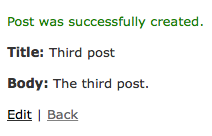 30
The Comments Controller
Generate a new controller for comments:
~/ruby/code/blog: bin/rails generate controller comments
Running via Spring preloader in process 1782
      create  app/controllers/comments_controller.rb
      invoke  erb
      create    app/views/comments
      invoke  test_unit
      create    test/controllers/comments_controller_test.rb
      invoke  helper
      create    app/helpers/comments_helper.rb
      invoke    test_unit
      invoke  assets
      invoke    coffee
      create      app/assets/javascripts/comments.coffee
      invoke    scss
      create      app/assets/stylesheets/comments.scss
empty controller
empty directory
31
The Comments Controller, cont’d
class CommentsController < ApplicationController
  def create
    @post = Post.find(params[:post_id])
    
    if @post.comments.create(comment_params)
      redirect_to @post,
                  notice: 'Comment was successfully created.'
    else
      redirect_to @post,
                  alert: 'Error creating comment'
    end
  end
  
  private
  
  def comment_params
    params.require(:comment).permit(:author, :body)
  end
end
32